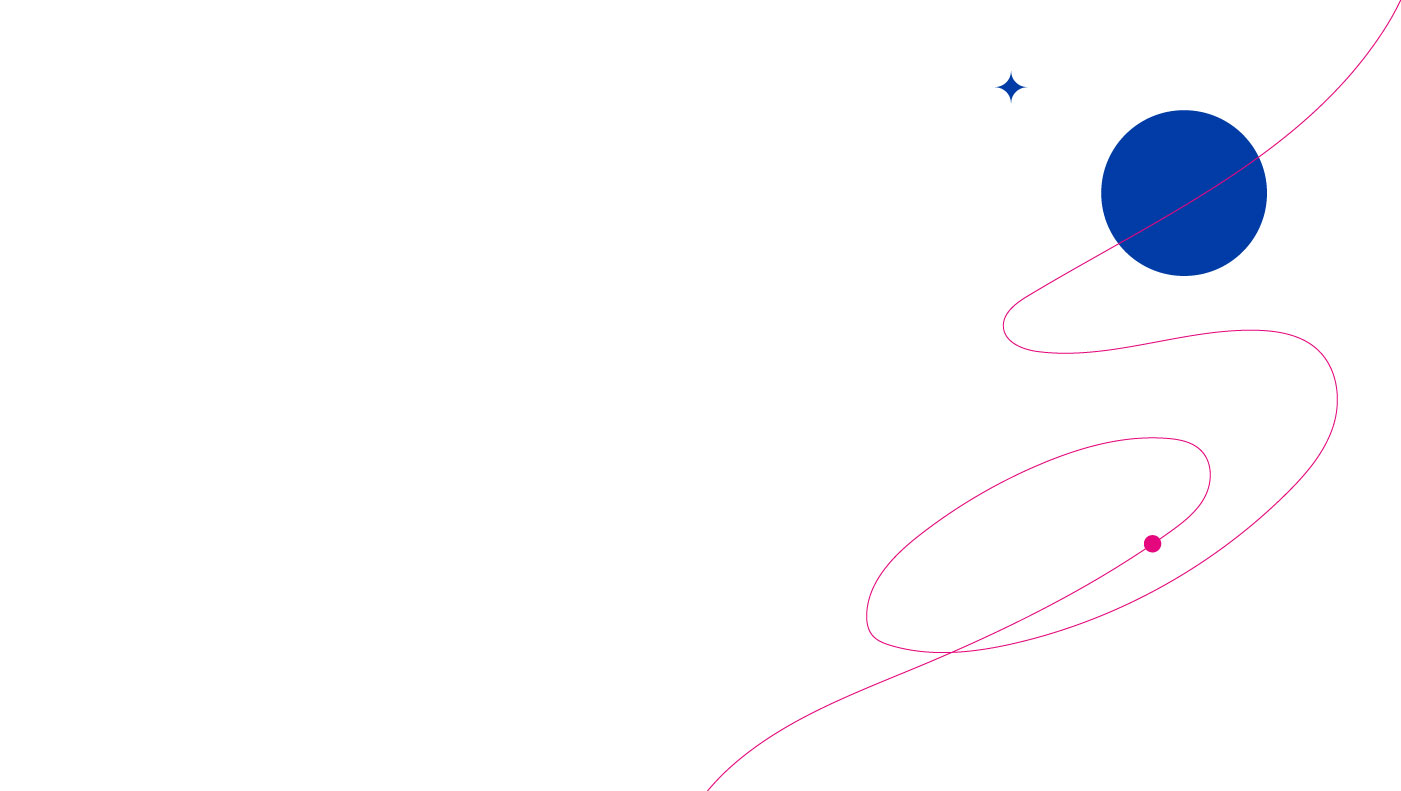 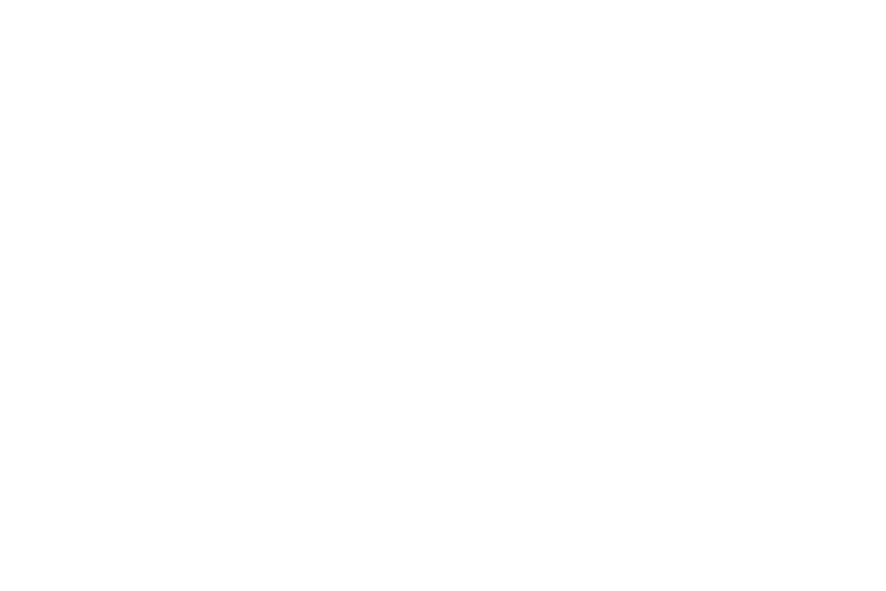 Особенности субъектов в разделении родительского труда в китайских семьях
Чжэнь Вэньюэ, аспирант
Уральский федеральный университет
Особенности субъектов в разделении родительского труда в китайских семьях
Этапы политики рождаемости
Особенности субъектов в разделении родительского труда в китайских семьях
Трансформация семьи
Сокращение членов семей (данные по 7 всекитайским переписям населения)
Процесс миниатюризации домохозяйств можно разделить на два этапа: 
- первый этап, с 1970-х годов до конца 20-го века, привел к сокращению размеров по таким причинам, как уменьшение больших семей, увеличение нуклеарных семей и уменьшение количества детей, рожденных у супружеских пар; 
- второй этап, с начала 21-го века – наблюдался быстрый рост семей, состоящих из двух человек и одного человека, что привело семью к переходу от миниатюризации к микроминиатюризации
[Speaker Notes: В 2020 г. доли нуклеарная семья составляет 64.3%, стволовая семья – 26.2%, семья из одного человека – 6.5%, расширенная – 1.4%, др. – 1.6%.]
Особенности субъектов в разделении родительского труда в китайских семьях
Трансформация семьи
Реализация демографической политики, особенно политики одного ребенка, привела к появлению большого количества семей с одним ребенком, что сократило размер семьи, ускорило ее миниатюризацию, увеличило количество одиноких людей и молодых, живущих в одиночестве, ускорило наступление «общества одиночек», распространение которого снижает желание молодых поколений вступать в брак и рожать детей;
Ориентация семьи на ребенка, репродуктивная функция семьи уменьшилась по числу детей, но стала более качественной (единственный ребенок может получить больше возможностей и ресурсов);  образовательная функция семьи усилилась;
После снятия ограничений в политике рождаемости у людей остались представления и приверженность концепциям «рожать меньше, но лучше», «поздние брак и рождение», что также в определенной степени привело к ослаблению репродуктивной функции семьи;
[Speaker Notes: В 2020 г. доли нуклеарная семья составляет 64.3%, стволовая семья – 26.2%, семья из одного человека – 6.5%, расширенная – 1.4%, др. – 1.6%.]
Особенности субъектов в разделении родительского труда в китайских семьях
Субъекты родительского труда в китайских семьях
ребенок
родители
прародители
другие лица
Особенности субъектов в разделении родительского труда в китайских семьях
Межпоколенное взаимодействие в родительском труде
Высокое вовлечение бабушки и дедушки в реализации труда: 
традиционная семейственность – это своя обязанность
экономический фактор – повышение расходов на уход и воспитание детей
Особенности субъектов в разделении родительского труда в китайских семьях
Неравенство в разделении родительского труда
Повышение социального статуса женщины в обществе
Факторы, способствующие изменению социального статуса женщины в Китае:- освобождение женщин в 1950-х г.;- равенство между мужчинами и женщинами стало одной из основной политикой государства в 1995 г.;- политика «одна семья – один ребенок»;- доступ к получению образования;- структурные преобразования и модернизация экономики;- др.
Женщины в семье
По статистическим данным Доклада четвертого обследования о социальном статусе женщины в Китае, проведенного в 2020 г.:
Среднее общее рабочее время работающих женщин – 649 минут, из которых 495 минут приходится на оплачиваемую работу, а 154 минуты - на домашние дела (уход за членами семьи и приготовление пищи, уборка, покупки для повседневной жизни), что примерно в два раза больше, чем у мужчин. 
Доля женщин в выполнении ухода за детьми в возрасте до 17 лет, обучении домашним заданиям и транспортных перевозках составляет 76,1 %, 67,5 % и 63,6 %; 
Женщины тратят в среднем 136 минут в день на уход за детьми, их обучение, перевозки, уход за пожилыми и больными членами семьи и т.д.
*99,9% детей в возрасте до трех лет находятся на попечении семьи, причем основным воспитателем является мать.
Особенности субъектов в разделении родительского труда в китайских семьях
Интенсивное материнство
системы социальной поддержки 
социальный и культурные ожидания
интесификация и беспокойство материнства
«отсутствие» отцовства
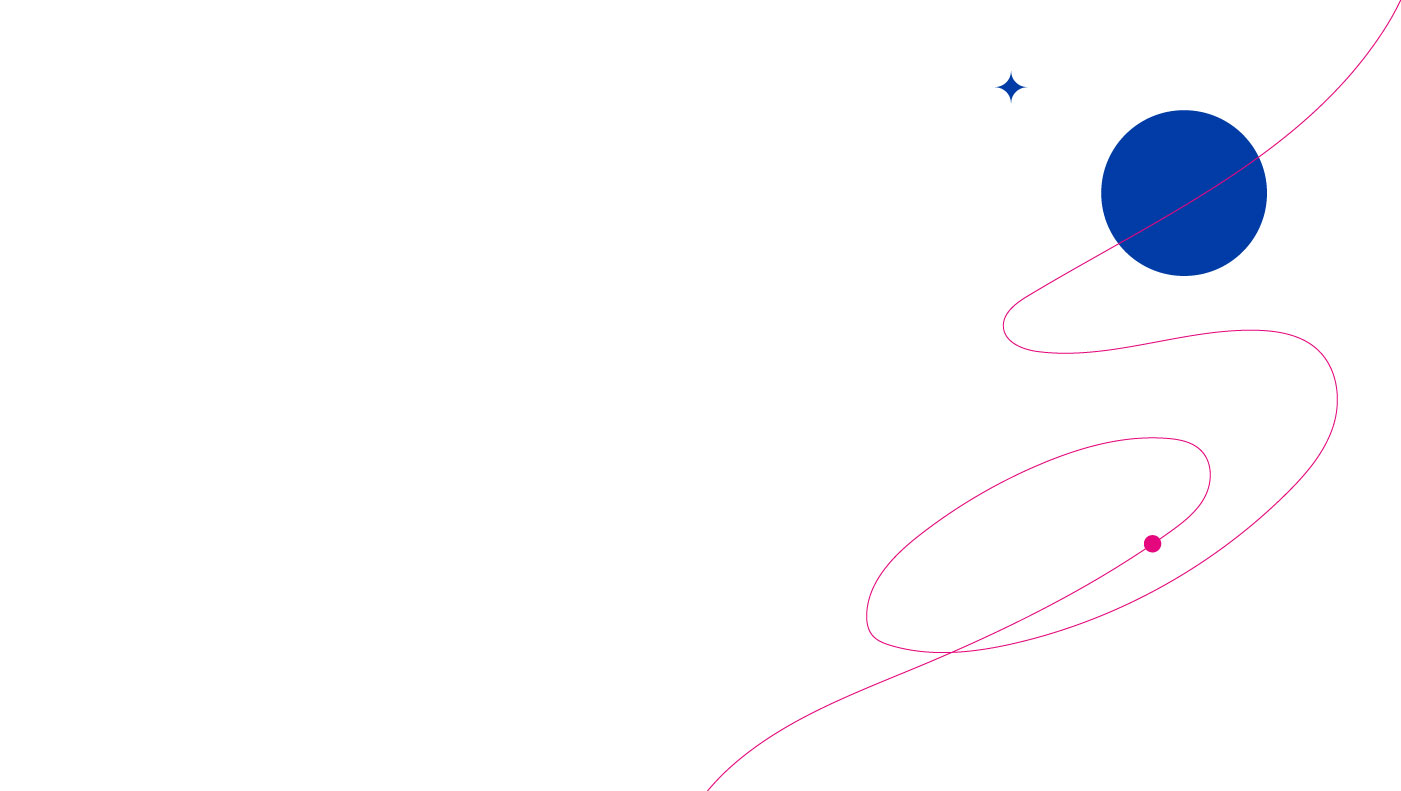 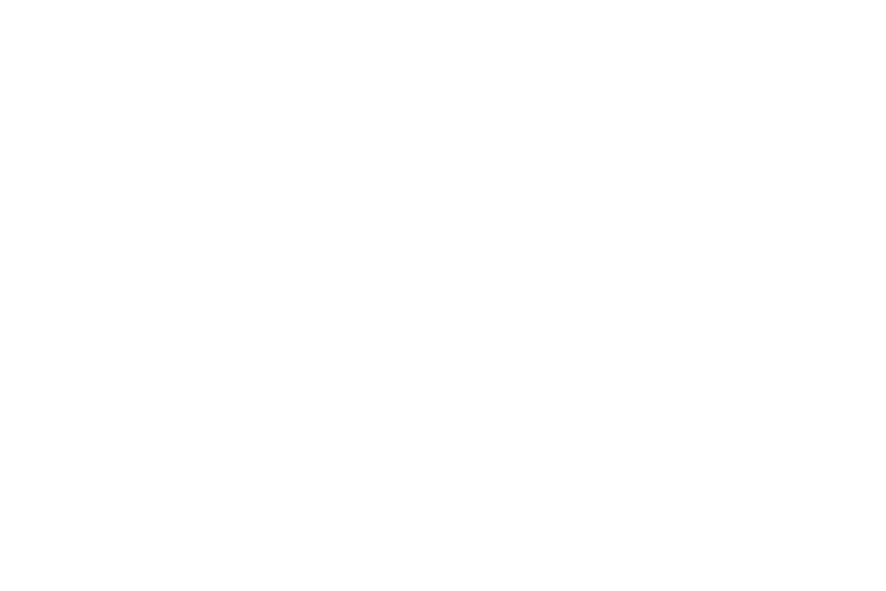 Спасибо за внимание